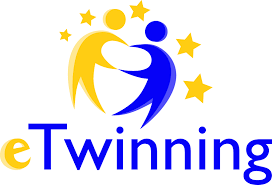 eTwinning projekt ACTION ENGLISH
Alenka Miljević
Ines Sedlar
www.os-brace-radica-bracevic.skole.hr
OŠ braće Radića - Bračević
*Dalmatinska zagora u Splitsko-dalmatinskoj županiji
*brdsko-planinska škola
*40 km od Splita
*matična škola i 3 podružne
*ukupno:75 učenika
www.os-brace-radica-bracevic.skole.hr
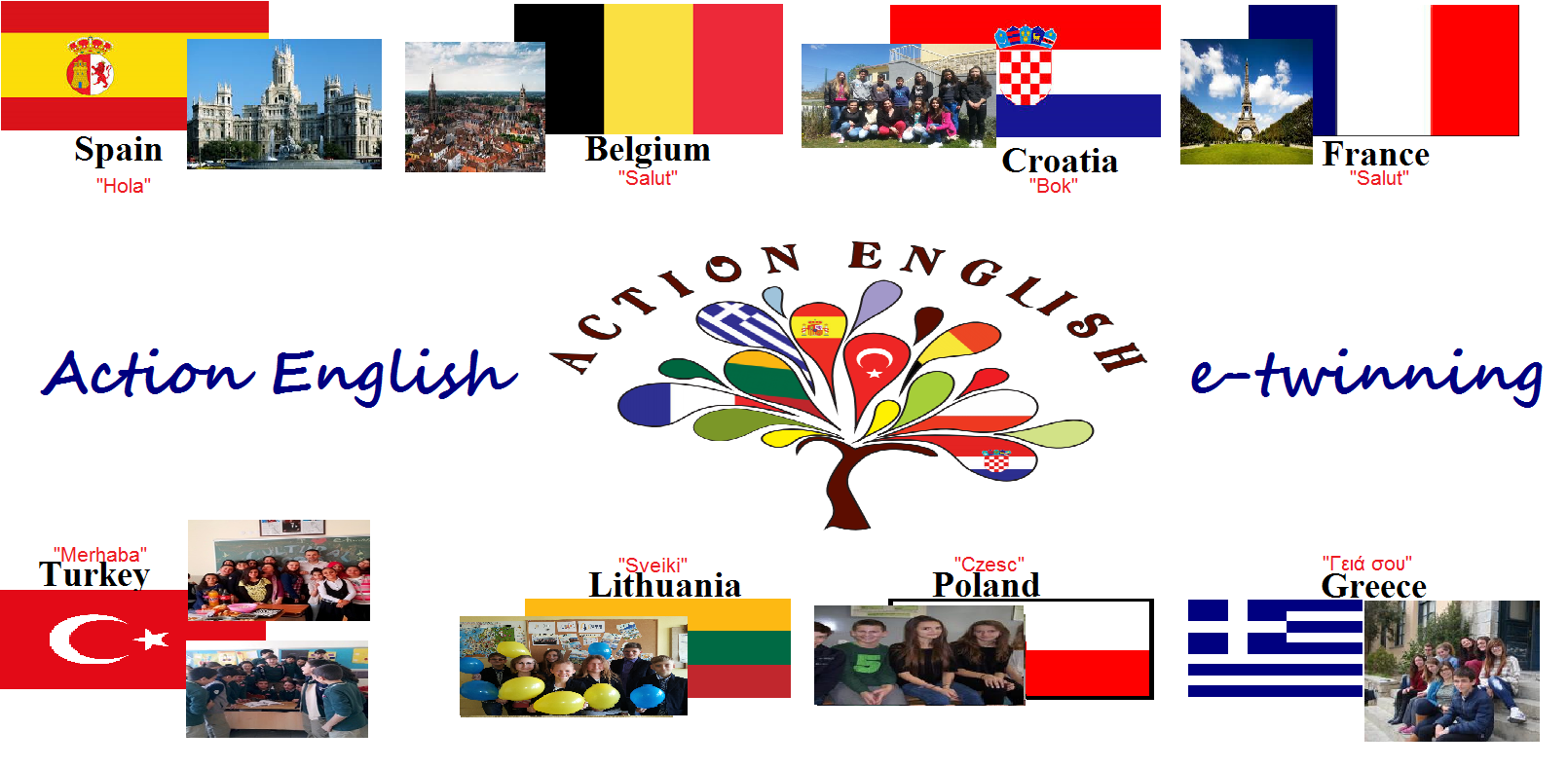 ACTION ENGLISH2014./2015.
CILJEVI: Jačanje samopouzdanja i poboljšanje govorne komunikacije na engleskom jeziku, upoznavanje i povezivanje sa školama u Europi za primjenu znanja engleskog jezika u autentičnim situacijama.
www.os-brace-radica-bracevic.skole.hr
Rezultati: 
 120 videa 
 140 fotografija
 Pripreme za nastavu s prijedlozima korištenja videa u nastavi engleskog jezika
www.os-brace-radica-bracevic.skole.hr
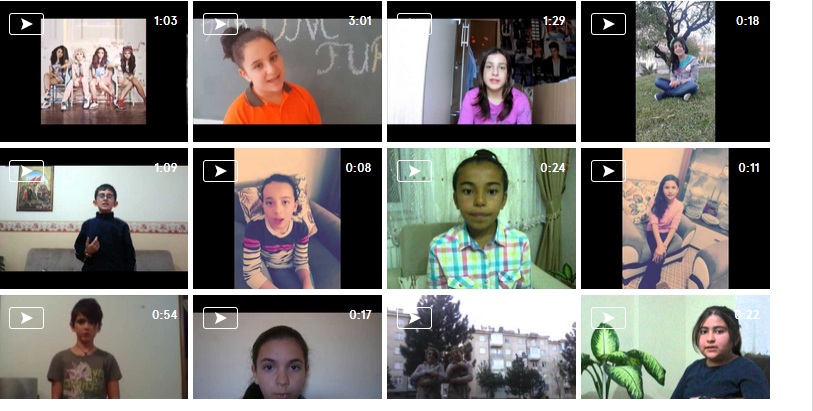 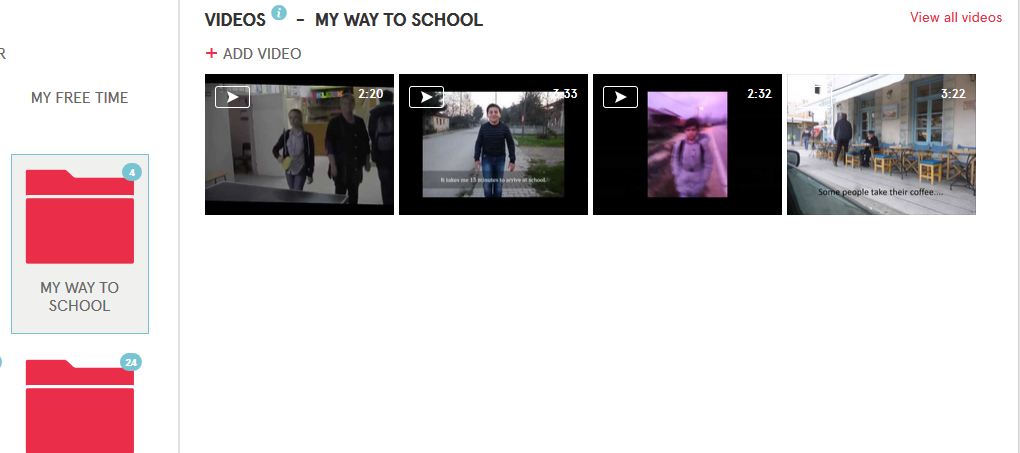 www.os-brace-radica-bracevic.skole.hr
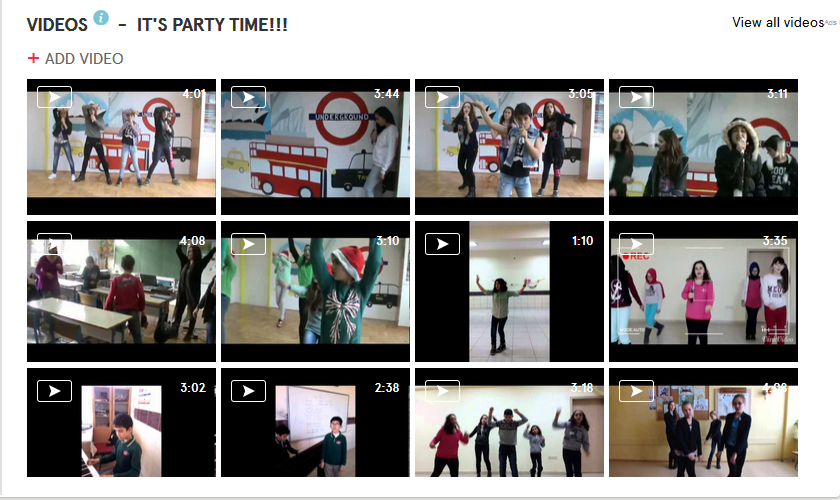 www.os-brace-radica-bracevic.skole.hr
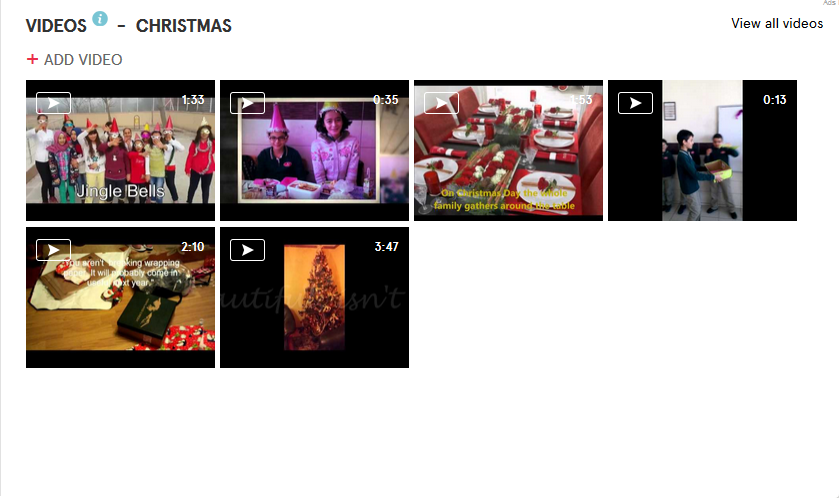 www.os-brace-radica-bracevic.skole.hr
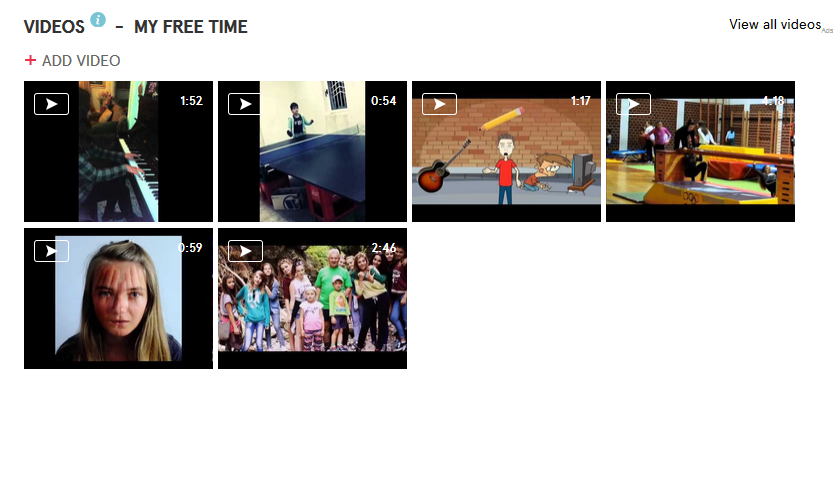 www.os-brace-radica-bracevic.skole.hr
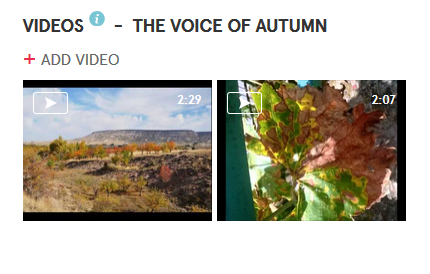 www.os-brace-radica-bracevic.skole.hr
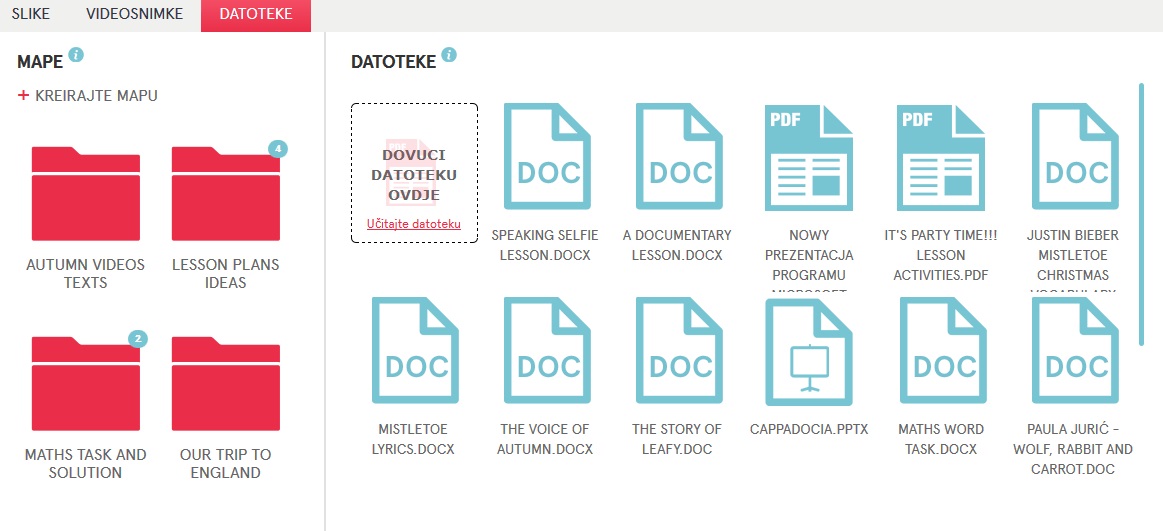 www.os-brace-radica-bracevic.skole.hr
Kratak video o projektu:
AUTOR: INES SEDLAR
Hvala na pažnji!
www.os-brace-radica-bracevic.skole.hr